班级简报制作攻略
——来自项目组的分享
目录
关于简报制作，我们有话说……
制作目的
01
构成要求
02
制作要素
03
制作方法
04
注意事项
如何发布
05
06
简报制作目的
1.展示班级学员的研修风貌。
 2.挖掘先进标兵和优秀资源。
1.梳理班级现阶 段研修学情，分析研修现状。
2.指点研修方向
1.梳理现阶段常见研修问题，指引下阶段研修重点。
2.督促落后学员。
表扬优秀
梳理学情
指引研修
简报制作要求
栏目主要包括：
  卷首语、学情展示
 优秀标兵、成果展示                          
  问题梳理、研修提示
等等
注意：
文字、图表、图片
 的合理搭配，增加
简报的阅读性
注意：
  对简报进行排版，
    字体大小合适，
    力求简洁工整，
制作精美
3
排版工整
制作精美
1
栏目清晰
内容丰富
2
图文并茂
搭配合理
简报的构成要素
1.卷首寄语
2.学情统计
6.卷尾寄语
优秀简报
3.资源展示
5.温馨提示
4.研修明星
简报制作方法
②学习优秀，收集素材
多浏览优秀的班级简报，学习借鉴。
注意收集简报模板、图片、优秀成果、优秀成员等。
①确定简报主题和栏目
培训阶段不同，简报侧重点不同，根据主题设计相应的栏目结构。
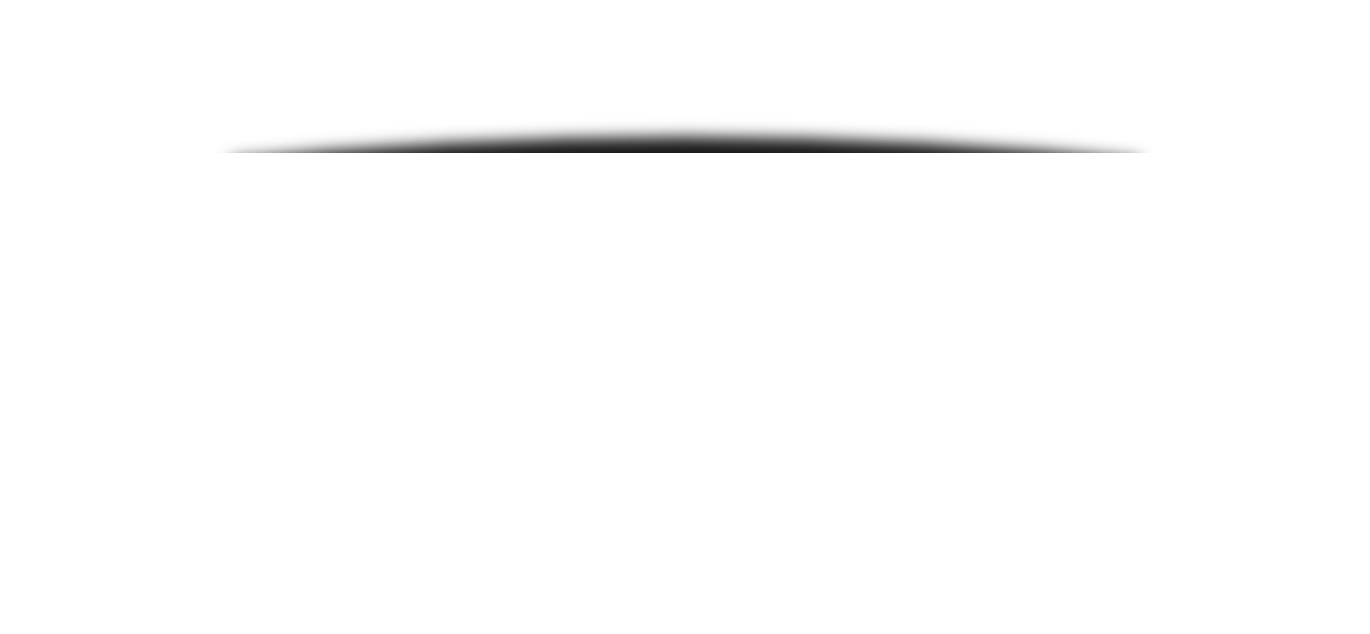 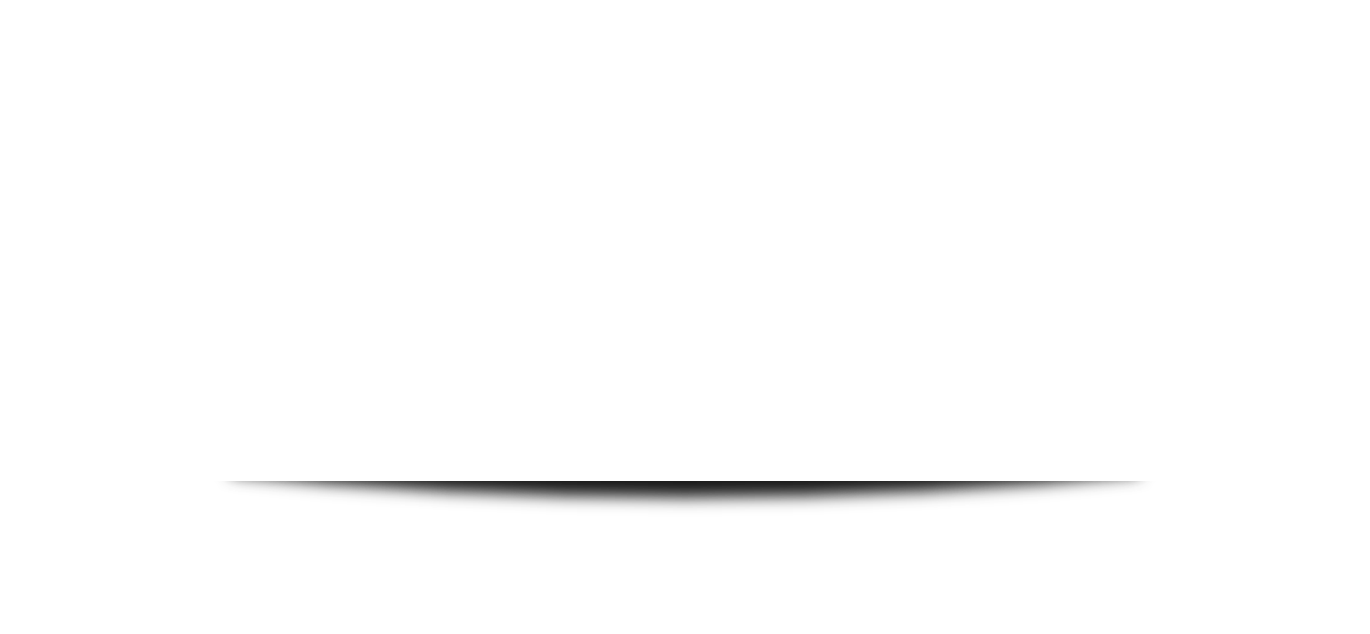 ③注意简报发布时间和内容
发布要及时，忌拖延。
内容要丰富，忌单一。
④适当发挥学员力量
成立简报制作小组，
请电脑操作熟练的学员参与简报制作、
简报制作注意事项
忌简报内容与研修无关
01
忌以项目公告、通知、考核作为简报发布
02
03
忌简报内容通篇文字，无图表
忌简报发布拖延
04
如何发布简报
1.如何将简报以flash格式进行上传
进入编辑页面，   在编辑框中找到插入Flash的按钮，点击插入后，调整格式 即可。
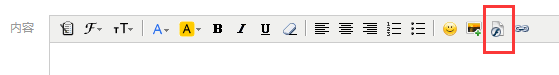 如何发布简报
2.如何将Word格式简报上传
为保持Word版简报的格式，建议以附件形式上传。附件大小不超过10M。
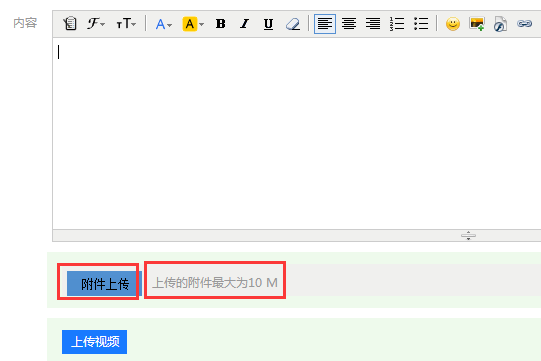 如何发布简报
3.如何将图片格式简报上传
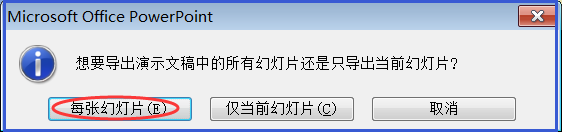 1
4
2
3
选择
每张幻灯片
用PPT制作
     一份简报
将简报
    另存为
     图片格式
保存类型选择JPEG文件交换格式
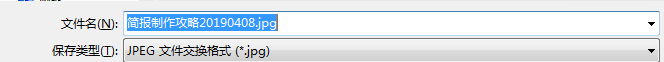 如何发布简报
进入发布简报页面后，在编辑框中点击插入图片按钮，选中图片所在文件夹，逐一插入简报图片，调整图片格式即可。
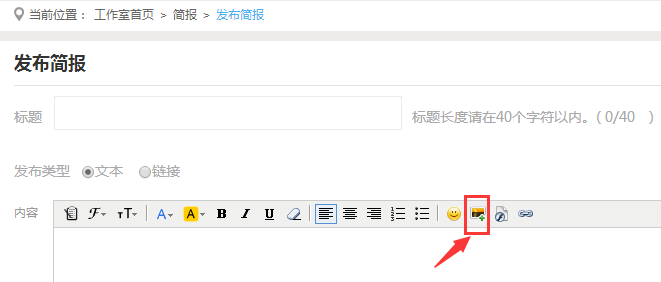 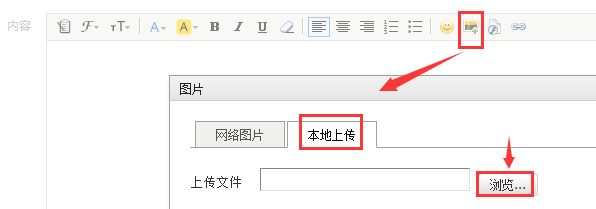 简报攻略
以上，关于简报制作，我们的小建议……请各位参训教师多多分享、交流期待您的作品……
THANKS